আজকের ক্লাসে সবাইকে
স্বাগতম
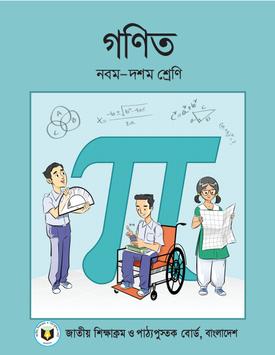 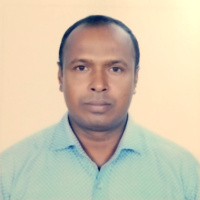 পরিচিতি
সরোজিত রায়
সহকারী শিক্ষক
চাড়াখালী এম এল মাধ্যমিক বিদ্যালয়
রাজাপুর, ঝালকাঠী
মোবাইল: ০১৭২৫০৭৪২১৯ 
ই-মেইল:sarojitray80@gmail.com
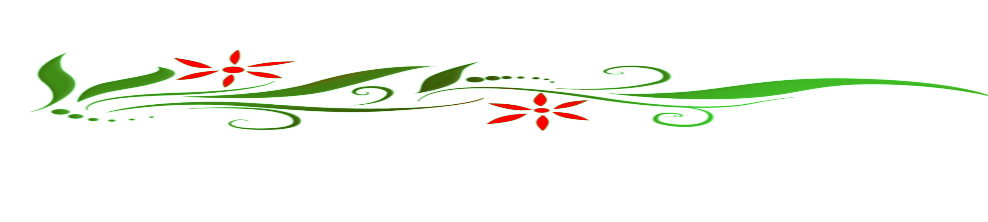 শ্রেণি:নবম 
বিষয়:গণিত(১৩.১)  
সময়: 5০ মিনিট
তারিখ: ২০/0৪/২০20 খ্রিঃ
লক্ষ্য কর
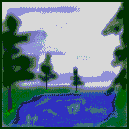 আমাদের দলে ৪ টি
আমাদের দলে ২ টি
আমাদের দলে ৮ টি
আমাদের দলে ৬ টি
আমাদের দলে ১০ টি
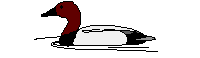 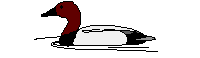 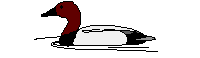 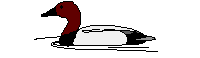 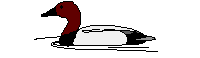 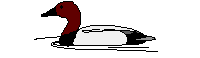 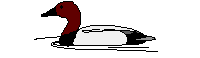 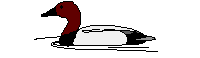 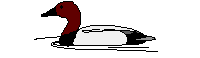 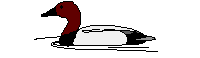 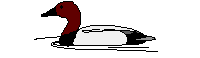 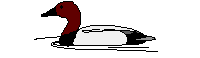 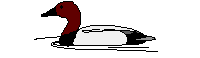 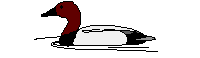 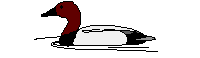 অন্তরফল
অন্তরফল
অন্তরফল
অন্তরফল
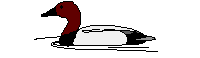 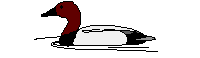 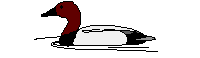 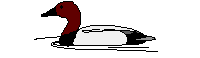 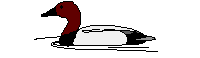 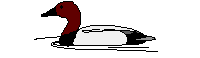 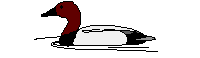 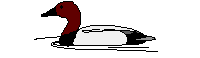 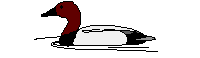 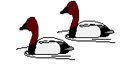 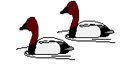 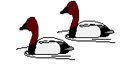 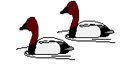 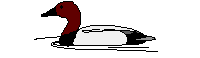 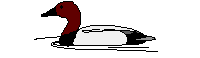 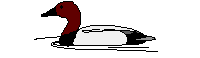 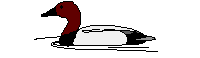 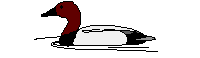 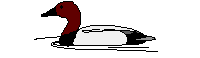 2+(2+2=)4+(4+2=)6+ (6+2=)8+(8+2=)10+ …
অর্থাৎ
উপরের তথ্য থেকে তোমরা কী বোঝেছ? ছাত্রছাত্রীরা উত্তর দিবে .....।
তাহলে আজ আমরা সমান্তর ধারা ও এর সমাধান নিয়ে আলোচনা করব।
3
পাঠ শিরোনাম
সমান্তর ধারার সমস্যা ও সমাধান
শিখনফল
এই পাঠ শেষে শিক্ষার্থীরা 
সমান্তর ধারা:-
 যদি কোনো ধারার যেকোনো পদকে তার পরবর্তী পদ থেকে বিয়োগ করলে প্রতিক্ষেত্রে বিয়োগফল একই সংখ্যা   পাওয়া যায়, তাহলে তাকে সমান্তর ধারা বলে। যেমন: 3 + 6 + 9 + 12 +……… একটি সমান্তর ধারা। কারণ- 
এখানে, 
        ২য় পদ – ১ম পদ = 6 – 3 = 3,
        ৩য় পদ – ২য় পদ = 9 – 6 = 3,
        ৪র্থ পদ – ৩য় পদ = 12 - 9 =3. 
অর্থাৎ প্রতিক্ষেত্রে বিয়োগফল বা সাধারণ অন্তর 3, তাই এটি একটি সমান্তর ধারা।
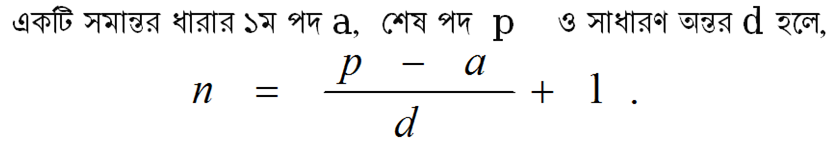 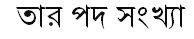 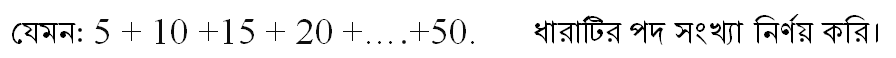 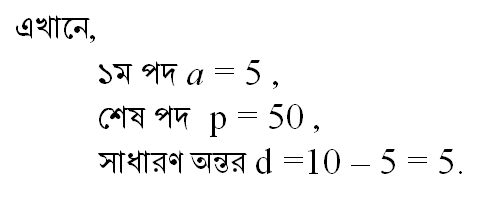 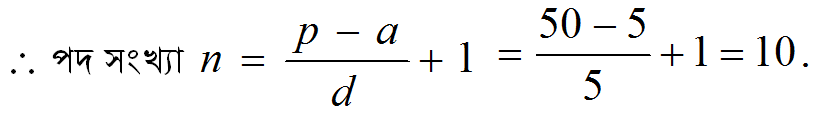 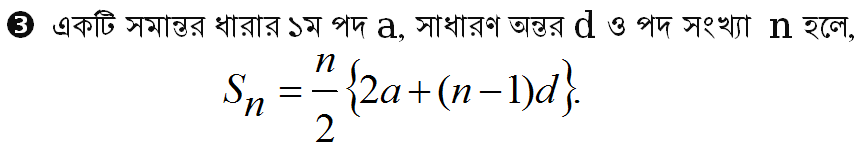 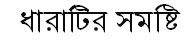 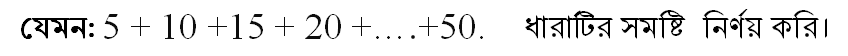 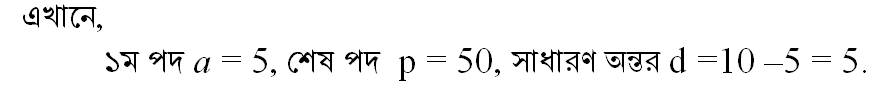 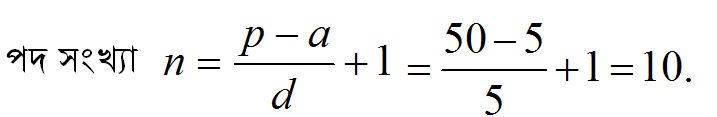 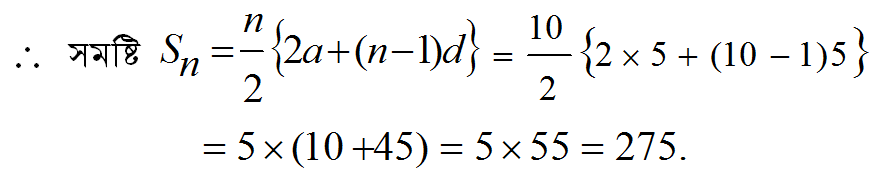 Ans.  275.
একক কাজ
 ১>সমস্যা :  7 + 12 + 17 +  22 +….....+ 37.  ধারাটির  পদ সংখ্যা  নির্ণয়  কর।
একক  কাজের  সমাধান
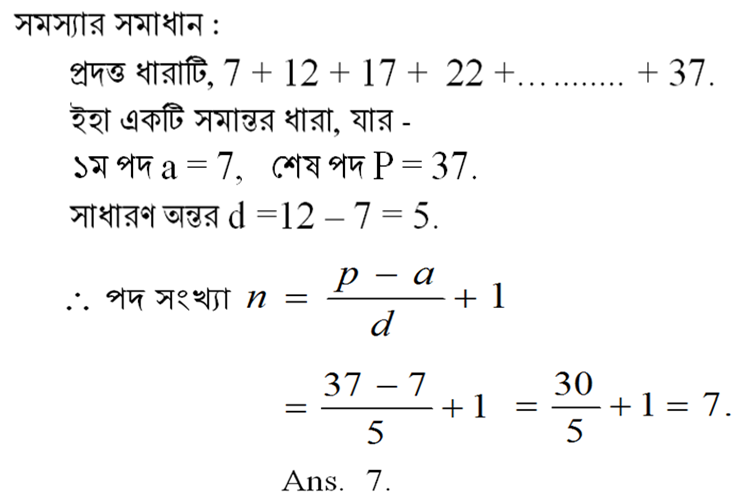 দলীয় কাজ
২> সমস্যা : 4 + 7 + 10 + 13 + .......  ধারাটির কোন পদ 301 ?
 ৩> সমস্যা :  5 + 11 + 17 +  23 + ........ + 59 = ?
দলীয় কাজের  সমাধান
Ans. 100.
Ans. 320.
মূল্যায়ন
 ১> প্রশ্ন: সমান্তর ধারা কাকে বলে?
◊ উঃ সমান্তর ধারা:- যদি একটি ধারার কোনো পদকে তার পরবর্তী পদ থেকে বিয়োগ  করলে প্রতিক্ষেত্রে একই বিয়োগফল পাওয়া যায়, তাহলে তাকে সমান্তর ধারা বলে।
 ২> প্রশ্ন:  সমান্তর ধারার পদ সংখ্যা নির্ণয়ের সূত্রটি কী?
◊ উঃ
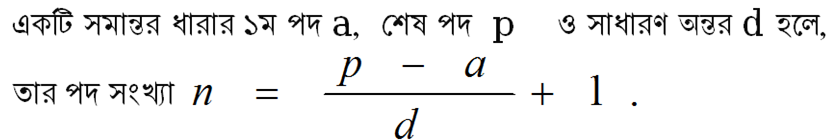  ৩> প্রশ্ন: 10 + 20 + 30 + 40 + ......... ধারাটির ষষ্ঠ পদ কত?
 (ক) 50       (খ)  60       (গ)  70       (ঘ) 80.
 4> প্রশ্ন:  নিচের কোনটি  সমান্তর ধারা? 
 (ক) 3 + 6 + 8 + 11 +….         (খ) 5 + 8 + 12 + 16 +….
 (গ) 5 + 8 + 11 + 14 +….       (ঘ) 5 + 10 + 20 + 30 +….
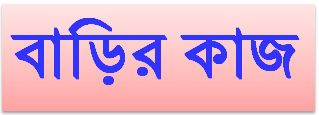  অনুশীলনি : ১৩.১ প্রশ্ন নং   10,  12.
করোনা ভাইরাস মোকাবেলায় সকলে ঘরে থাকো, সুস্থ থাকো। ধন্যবাদ।
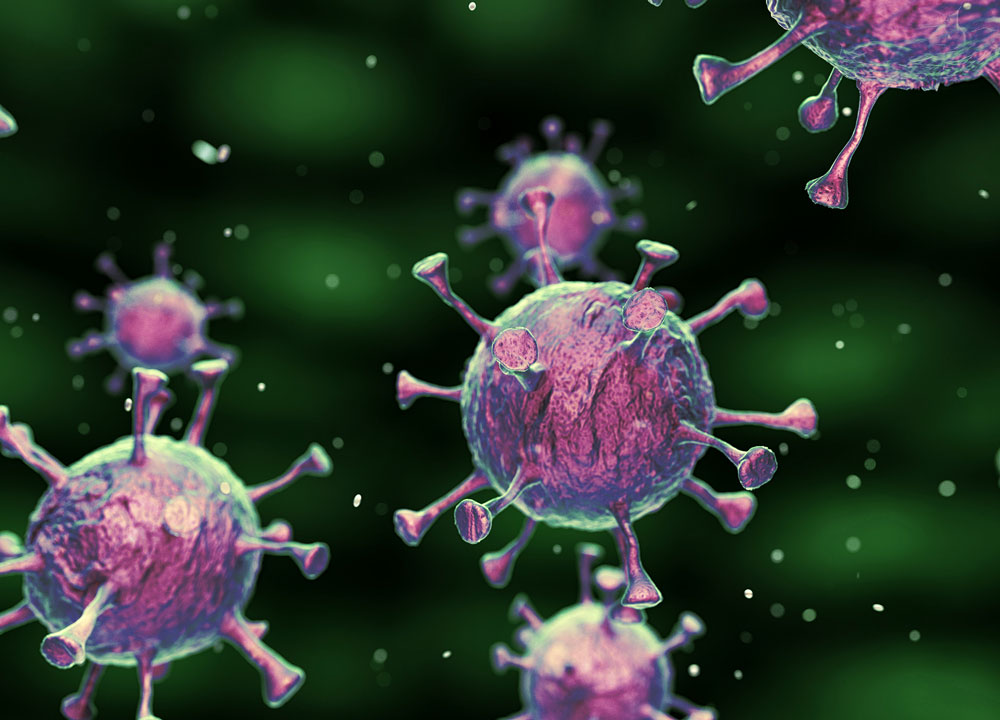